LEAVING THE ASSISTED HOUSING INVENTORY: PROPERTY, NEIGHBORHOOD, AND REGIONAL DETERMINANTS
Blanco, Andres G agblanco@ufl.edu
Ray, Anne L aray@ufl.edu
O’Dell, William J billo@ufl.edu 
Stewart, Caleb kbs@ad.ufl.edu 
Kim, Jeongseob seobi78@ufl.edu
Chung, Hyungchul lycrak08@ufl.edu
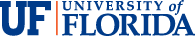 Presentation Plan
Introduction

Research Question

Method

Results

Analysis and discussion

Direction for future research
Introduction
Assisted Housing:
Privately owned, publicly subsidized, affordable rental housing
Properties funded by:
Department of Housing and Urban Development (HUD)
Department of Agriculture Rural Development (RD)
State Housing Authorities
Local Housing Finance Agencies
Introduction
Assisted Housing in Florida
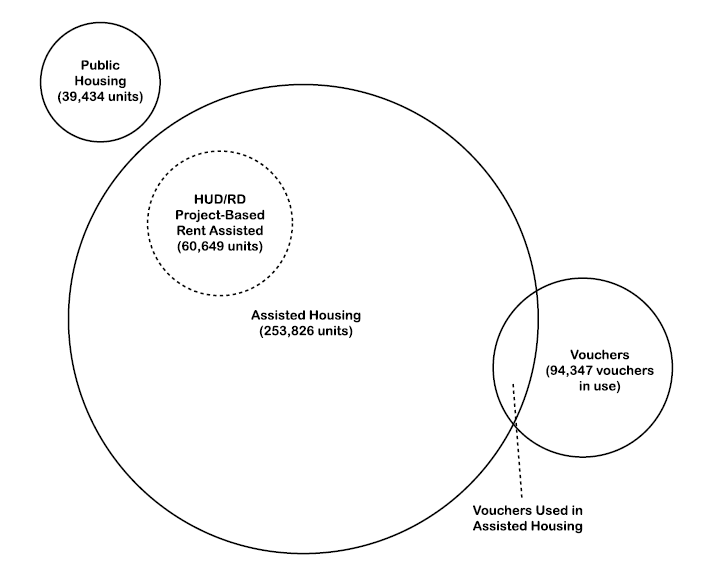 Introduction
Lost Properties: 
Formerly assisted housing
Properties leave the assisted inventory through:
Opt-out
Contracts are not renovated or are terminated at owner’s option
Fail-out
Poor physical or financial condition
Mortgage default, subsidy termination, code violations
Introduction
Lost properties in Florida:
443 properties with 55,877 units
2004 to 2009: 39,140 assisted units added 			but 28,214 units lost
Research Question
What factors affect the probability of leaving the Assisted Housing Inventory?
Method
Survival Analysis
Model time to an event (in this case a property leaving the assisted inventory)
Source: Duerden (2009), Gage (2004)
Method
Survival Analysis
Model time to an event (in this case a property leaving the assisted inventory)
Defines the probability of surviving longer than time t
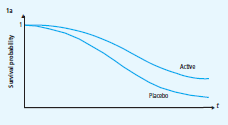 Source: Duerden (2009), Gage (2004)
Method
Survival Analysis
Model time to an event (in this case a property leaving the assisted inventory)
Defines the probability of surviving longer than time t
Accounts for censored data (incomplete follow up)
Time
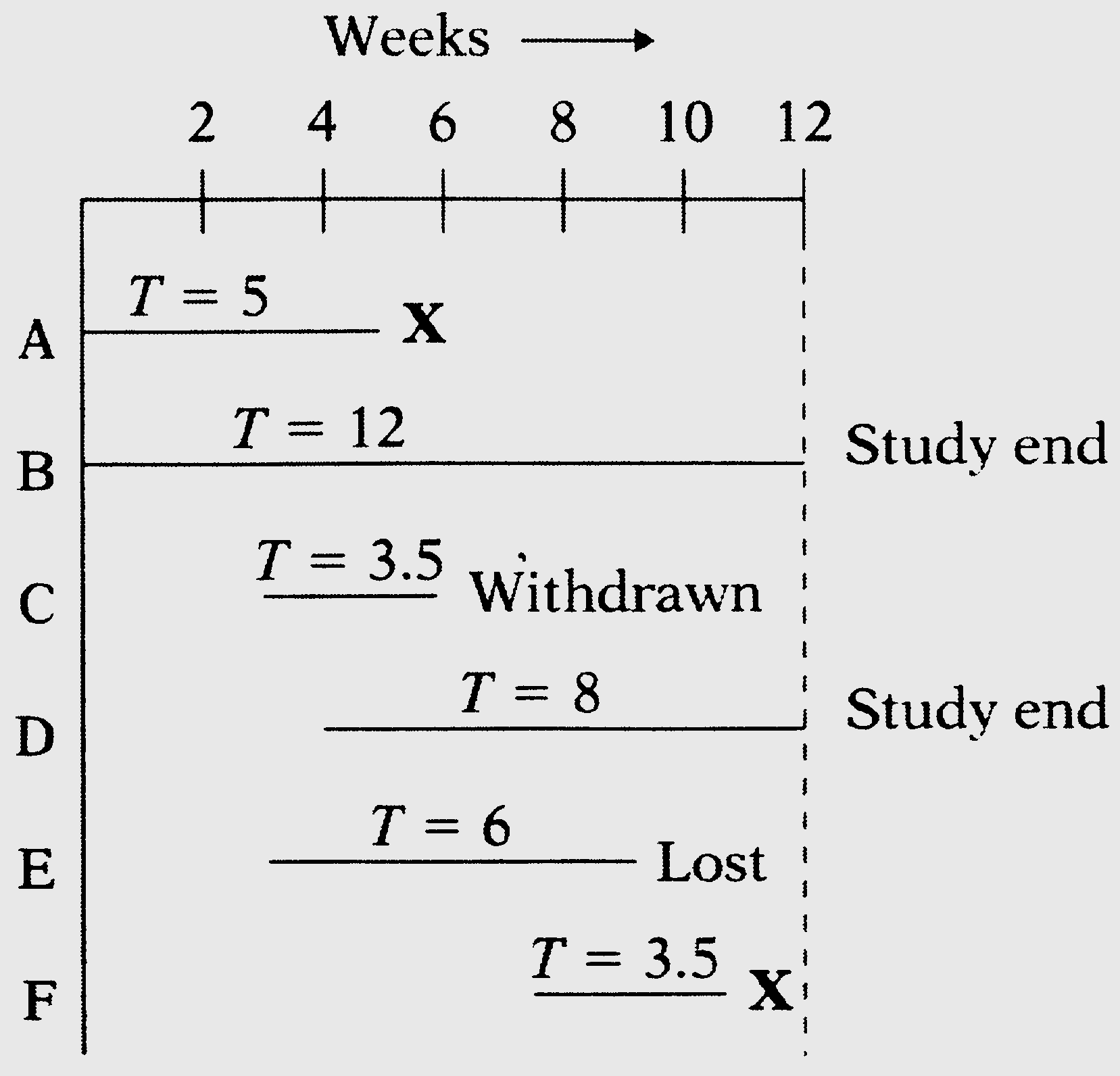 Source: Duerden (2009), Gage (2004)
Method
Survival Analysis
Model time to an event (in this case a property leaving the assisted inventory)
Defines the probability of surviving longer than time t
Accounts for censored data (incomplete follow up)
It allows Univariate analysis (Kaplan-Meier Curves) and Multivariate analysis (Cox Proportional Hazard Model)
Source: Duerden (2009), Gage (2004)
Method
Sample: HUD Assisted Housing in Florida
Subsidized rental Housing
(project base)
2,605
HUD
Other
(LIHTC, etc)
2,329
276
Remained
Left
Remained
Left
234
42
392
1,937
Method
Sample: HUD Assisted Housing in Florida
Subsidized rental Housing
(project base)
2,605
HUD
Other
(LIHTC, etc)
2,329
276
Remained
Left
Remained
Left
234
42
392
1,937
HUD programs are more flexible in terms of renewal or termination. 
HUD can approximate better the ‘decision’ of the owner
Method
Method
Sample: HUD Assisted Housing in Florida Programs
HUD rental assistance only 
Section 8
Supplement rents for households below 50% AMI
Typically renewed annually
Method
Sample: HUD Assisted Housing in Florida Programs
HUD rental assistance only 
Section 8
Supplement rents for households below 50% AMI
Typically renewed annually
HUD rental assistance and Section 207/223:
207/223: Insurance to lenders
Now mainly for refinancing
Sometimes doesn’t impose income restrictions
Method
Sample: HUD Assisted Housing in Florida Programs
HUD rental assistance and Section 221:
221: Insurance to lenders or Below the Market Interest Rate (BMIR)
Restricted to incomes below 80% AMI
40 years with option to pre-pay at 20 years
HUD rental assistance only 
Section 8
Supplement rents for households below 50% AMI
Typically renewed annually
HUD rental assistance and Section 207/223:
207/223: Insurance to lenders
Now mainly for refinancing
Sometimes doesn’t impose income restrictions
Method
Sample: HUD Assisted Housing in Florida Programs
HUD rental and section 236:
Section 236: soft loans 
Restricted to incomes below 80% AMI
40 years with option to prepay at 20 years
HUD rental assistance and Section 221:
221: Insurance to lenders or Below the Market Interest Rate (BMIR)
Restricted to incomes below 80% AMI
40 years with option to pre-pay at 20 years
HUD rental assistance only 
Section 8
Supplement rents for households below 50% AMI
Typically renewed annually
HUD rental assistance and Section 207/223:
207/223: Insurance to lenders
Now mainly for refinancing
Sometimes doesn’t impose income restrictions
Method
Sample: HUD Assisted Housing in Florida Programs
Sections 221 and 236:
Mortgage insurance or soft loans
HUD rental and section 236:
Section 236: soft loans 
Restricted to incomes below 80% AMI
40 years with option to prepay at 20 years
HUD rental assistance and Section 221:
221: Insurance to lenders or Below the Market Interest Rate (BMIR)
Restricted to incomes below 80% AMI
40 years with option to pre-pay at 20 years
HUD rental assistance only 
Section 8
Supplement rents for households below 50% AMI
Typically renewed annually
HUD rental assistance and Section 207/223:
207/223: Insurance to lenders
Now mainly for refinancing
Sometimes doesn’t impose income restrictions
Method
Sample: HUD Assisted Housing in Florida Programs
Sections 221 and 236:
Mortgage insurance or soft loans
Other: 
Section 202 soft loans for the elderly with incomes below 50% AMI
HUD rental and section 236:
Section 236: soft loans 
Restricted to incomes below 80% AMI
40 years with option to prepay at 20 years
HUD rental assistance and Section 221:
221: Insurance to lenders or Below the Market Interest Rate (BMIR)
Restricted to incomes below 80% AMI
40 years with option to pre-pay at 20 years
HUD rental assistance only 
Section 8
Supplement rents for households below 50% AMI
Typically renewed annually
HUD rental assistance and Section 207/223:
207/223: Insurance to lenders
Now mainly for refinancing
Sometimes doesn’t impose income restrictions
Method
Independent variables
Property:
Size
Ratio of Assisted Housing
Housing Program
Target Population
Ownership Type
Length of initial contract
Neighborhood:
Poverty rate
Change in rent
Population growth
Region:
Population size in County
Housing market (boom and bust)
Source: Duerden (2009), Gage (2004)
Results
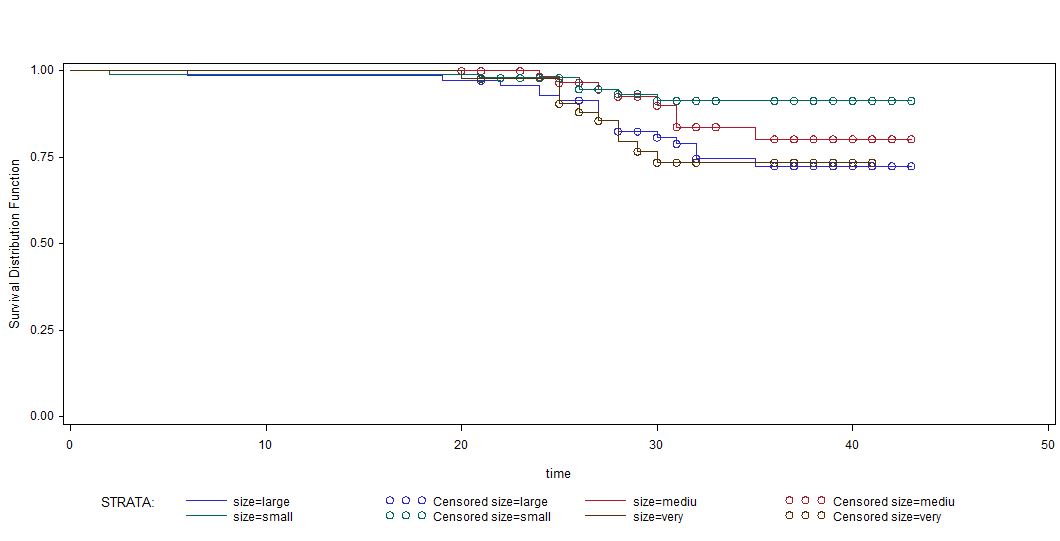 Property Size (Number of Units)
Small (50-99)
Medium(100-149)
Large (>=150)
Very small (1-49)
Results
Ratio of Assisted Units
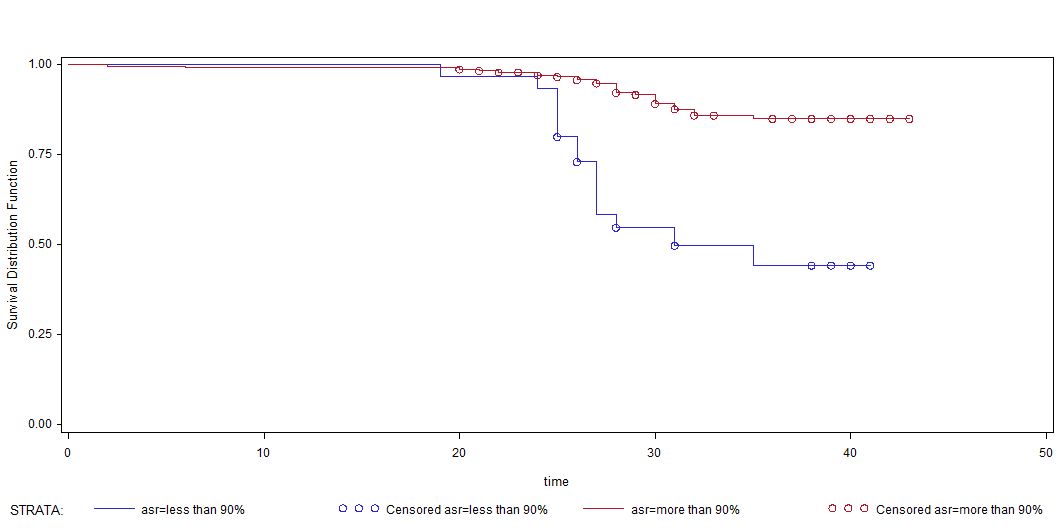 More than 90%
less than 90%
Results
Target population
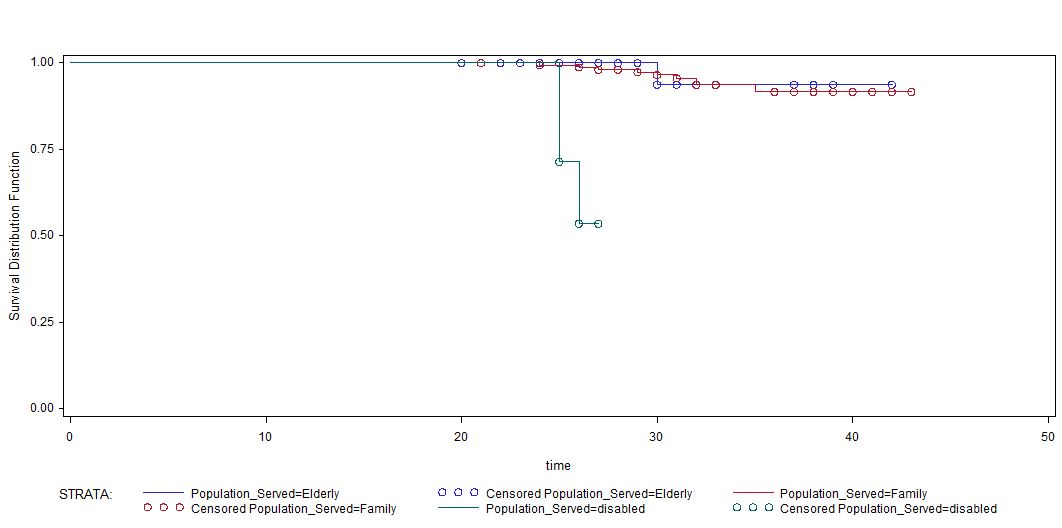 Elderly
Family
Disabled persons
Very small sample
Results
Ownership type
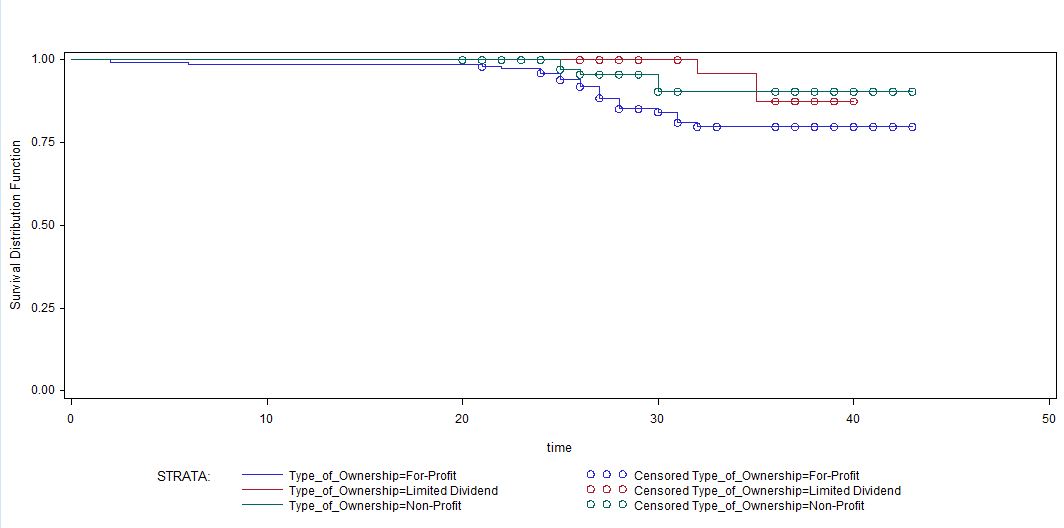 Non-profit
Limited Dividend
For-profit
Results
S.8 + 221: Rental Assistance  + mortgage insurance
S.8 + 207/223:
Rental Assistance + mortgage insurance
HUD program
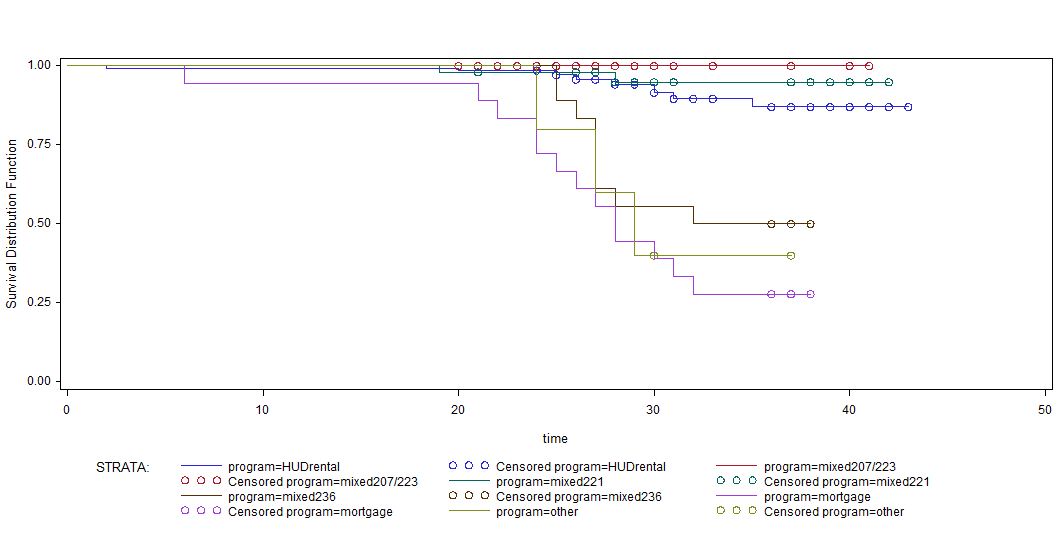 S.8: Rental Assistance
S.8 + 236: Rental Assistance + soft loans
Other: soft loans for elderly
221 + 236: mortgage insurance + soft loans
Results
Neighborhood Poverty Rate (1990)
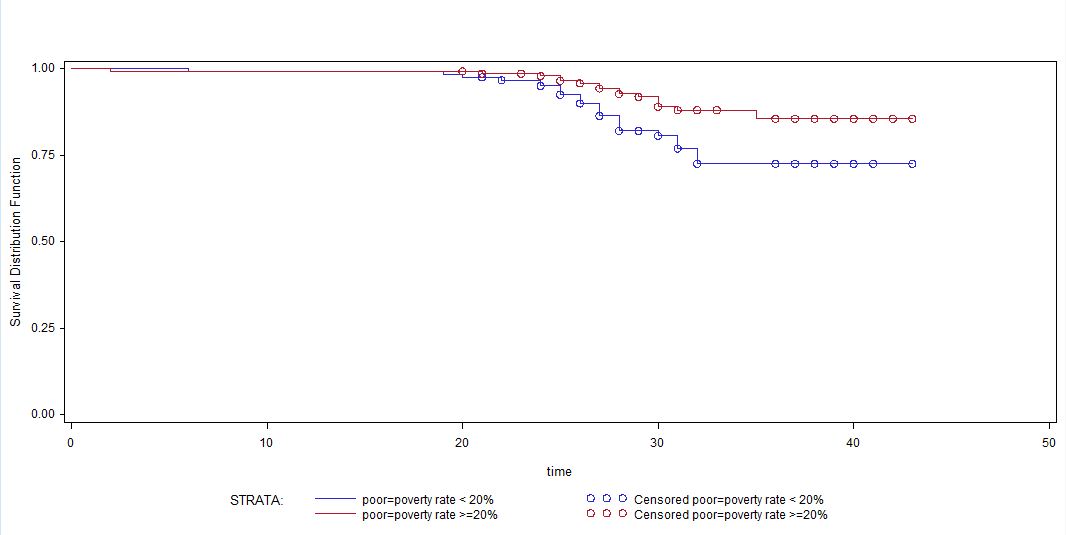 More than 20%
less than 20%
Results
Change in neighborhood rent
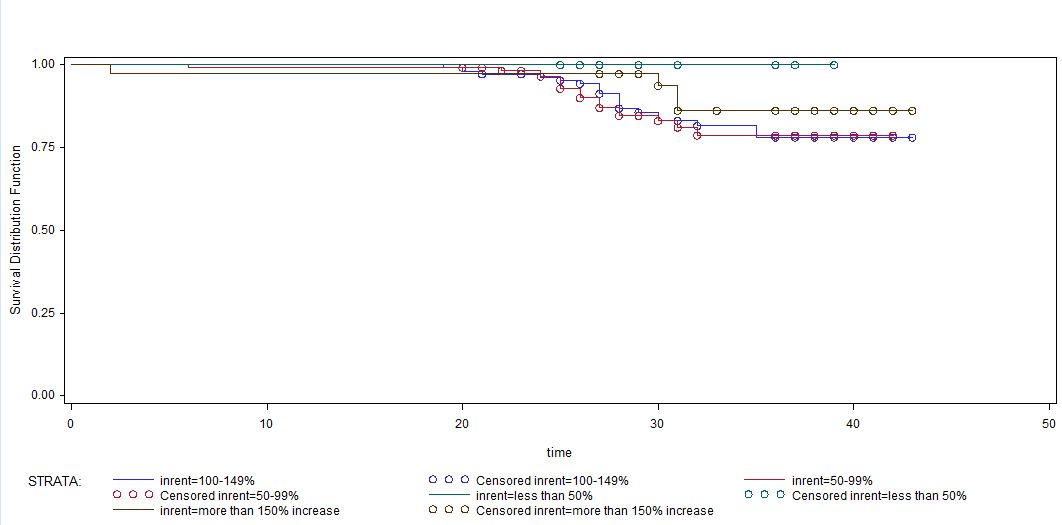 Less than 50%
More than 150%
100-149%
50-99%
Not significant
Results
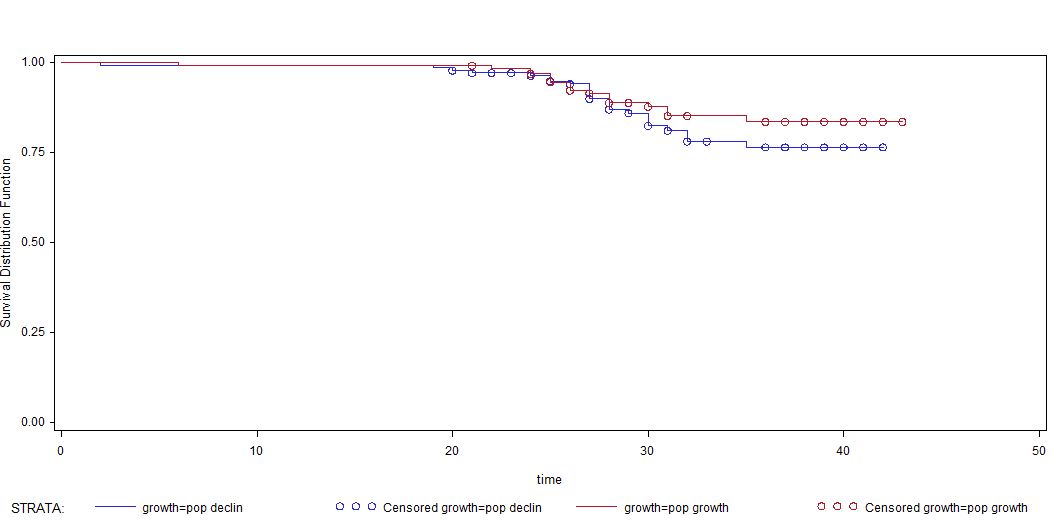 Population growth in Neighborhood
Population growth
Population decline
Not significant
Results
County population size
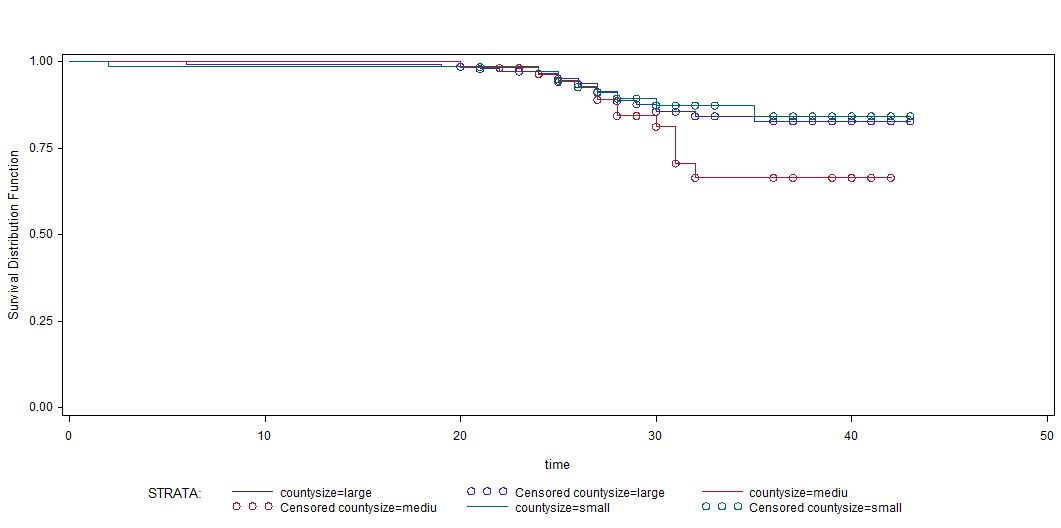 Small size county
Large size county
Medium size county
Not significant
Results
Housing market
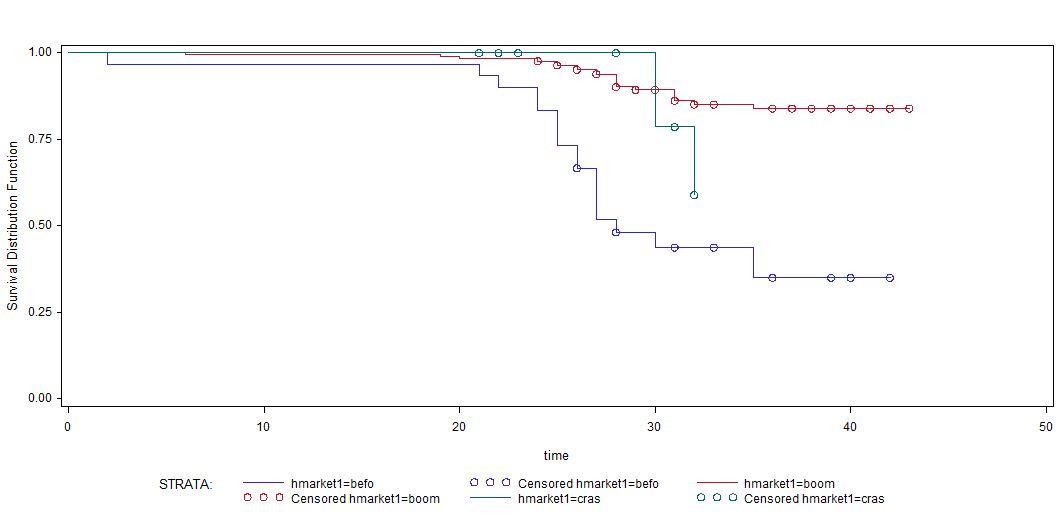 Boom(00-06)
Bust(07-10)
Before 2000
Results
Cox Proportional Hazard Regression: Dependent variable (risk to leave the assisted inventory)
Analysis and discussion
Leaving
Size
Property size has a non-linear relationship with the probability of leaving the assisted inventory
Analysis and discussion
Leaving
Smaller properties more marketable: preferred by high segments of demand
Size
Property size has a non-linear relationship with the probability of leaving the assisted inventory
Analysis and discussion
Leaving
Smaller properties more marketable: preferred by high segments of demand
Big properties have more to gain for switching to rental market
Size
Property size has a non-linear relationship with the probability of leaving the assisted inventory
Analysis and discussion
Leaving
Assisted Ratio
Assisted ratio has a negative relationship with the probability of leaving the assisted inventory
Analysis and discussion
Leaving
If all units are receiving
assistance, the property owner must find more tenants who can afford unsubsidized rents after an opt-out
Assisted Ratio
Assisted ratio has a negative relationship with the probability of leaving the assisted inventory
Analysis and discussion
Leaving
Owners of mixed properties may
decide that the paperwork involved in complying with program requirements is not worth the
subsidies received for just a portion of the units.
If all units are receiving
assistance, the property owner must find more tenants who can afford unsubsidized rents after an opt-out
Assisted Ratio
Assisted ratio has a negative relationship with the probability of leaving the assisted inventory
Analysis and discussion
Leaving
Orientation to profits
Degree of owner’s orientation to profits has a positive relationship with the probability of leaving the assisted inventory
Analysis and discussion
Leaving
For profit owners have more incentives to switch to market rents if they see a benefit in doing it.
Orientation to profits
Degree of owner’s orientation to profits has a positive relationship with the probability of leaving the assisted inventory
Analysis and discussion
Leaving
For profit owners have more incentives to switch to market rents if they see a benefit in doing it.
Orientation to profits
Degree of owner’s orientation to profits has a positive relationship with the probability of leaving the assisted inventory
The mission of non-profit owners is more oriented to maintain affordability levels. Moreover they are often required by lenders to do so.
Analysis and discussion
Leaving
Housing Program
Housing programs based on soft loans increase the probability of leaving compared with rental assistance
Rental Assistance
Mortgage insurance
Soft loans
Analysis and discussion
Leaving
There is an incentive to avoid affordability requirements by prepaying soft loans in contexts of low interests rates
Housing Program
Housing programs based on soft loans increase the probability of leaving compared with rental assistance
Rental Assistance
Mortgage insurance
Soft loans
Analysis and discussion
Leaving
There is an incentive to avoid affordability requirements by prepaying soft loans in contexts of low interests rates
Housing Program
Housing programs based on soft loans increase the probability of leaving compared with rental assistance
Rental Assistance could impact more directly the cash flow for property owners than other mortgage based programs
Rental Assistance
Mortgage insurance
Soft loans
Analysis and discussion
Leaving
Length of the initial contract
The length of the initial contract has a negative relationship with the probability of leaving the assisted inventory
Analysis and discussion
Leaving
Longer contracts might create ‘inertia’
Length of the initial contract
The length of the initial contract has a negative relationship with the probability of leaving the assisted inventory
Analysis and discussion
Leaving
Poverty
Poverty rate has a negative relationship with the probability of leaving the assisted inventory
Analysis and discussion
Leaving
Low poverty areas are more likely to attract tenants that are willing and able to pay unsubsidized rents
Poverty
Poverty rate has a negative relationship with the probability of leaving the assisted inventory
Analysis and discussion
Leaving
Change in rent
Change in rent has a positive relationship with the probability of leaving the assisted inventory
Analysis and discussion
Leaving
Owners in areas where rents are increasing rapidly have more incentive to switch to market rents.
Change in rent
Change in rent has a positive relationship with the probability of leaving the assisted inventory
Analysis and discussion
Leaving
Overall Market Conditions
Housing bust has increased and accelerated the probability of leaving the assisted inventory
Boom (2000-2006)
Bust (2007-2009)
Analysis and discussion
Leaving
Housing bust and economic recession have increased the demand for low rent housing, creating an incentive to switch to market rents
Overall Market Conditions
Housing bust has increased and accelerated the probability of leaving the assisted inventory
Boom (2000-2006)
Bust (2007-2009)
Directions for future research
The problems:
The solutions:
Sensibility of thresholds for categorical variables
Models with continuous data (pooled data)
Directions for future research
The problems:
The solutions:
Sensibility of thresholds for categorical variables
Models with continuous data (pooled data)
Sample size
Include more states or MSA’s
Directions for future research
The problems:
The solutions:
Sensibility of thresholds for categorical variables
Models with continuous data (pooled data)
Sample size
Include more states or MSA’s
Only takes into account 10% of the assisted stock (not LIHTC for example)
Analysis ex-post: what happens with the properties after they leave the assisted inventory? Stay rental? Stay Affordable?
LEAVING THE ASSISTED HOUSING INVENTORY: PROPERTY, NEIGHBORHOOD, AND REGIONAL DETERMINANTS
Blanco, Andres G agblanco@ufl.edu
Ray, Anne L aray@ufl.edu
O’Dell, William J billo@ufl.edu 
Stewart, Caleb kbs@ad.ufl.edu 
Kim, Jeongseob seobi78@ufl.edu
Chung, Hyungchul lycrak08@ufl.edu
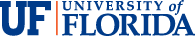